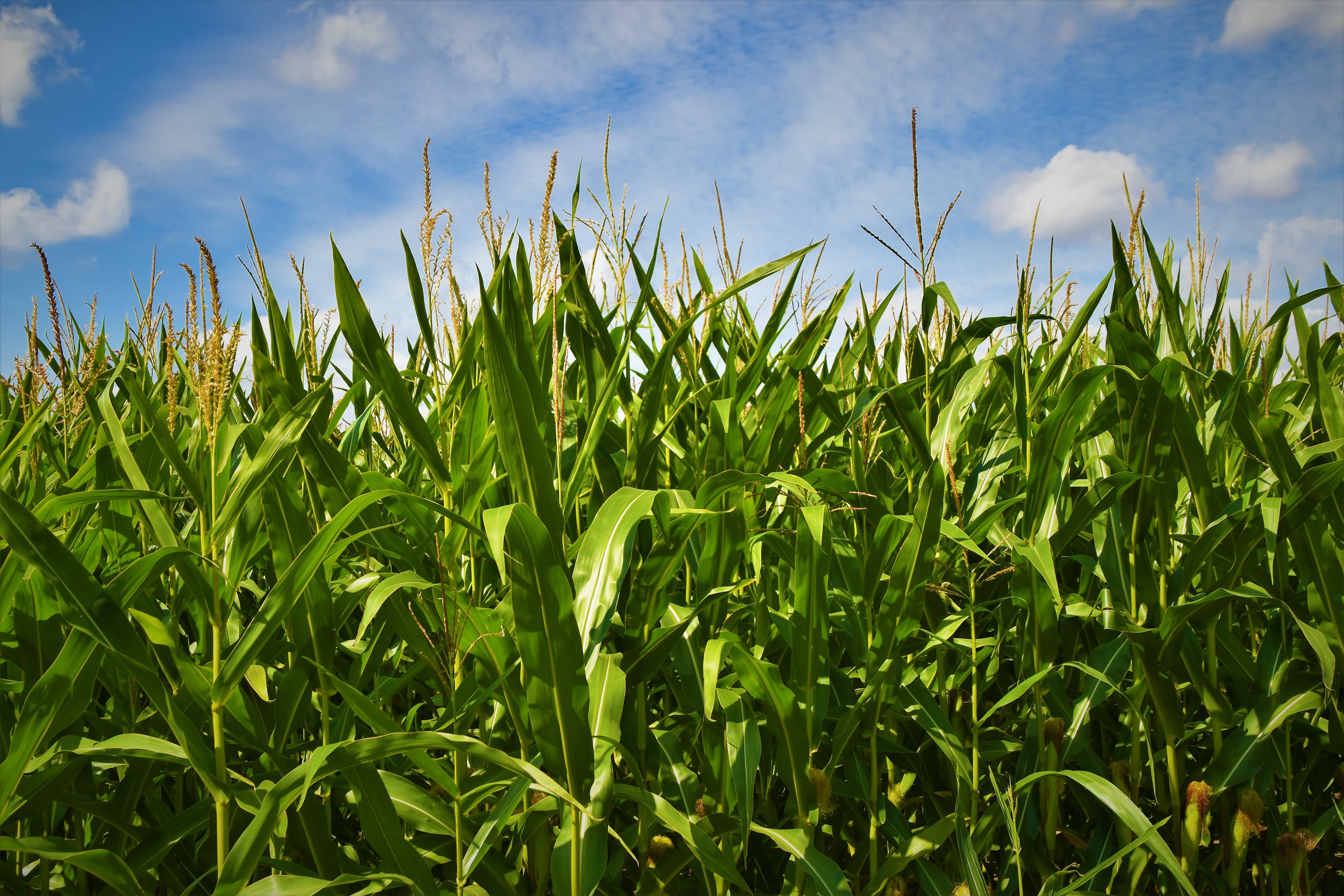 Succession Planning: Are You Ready?
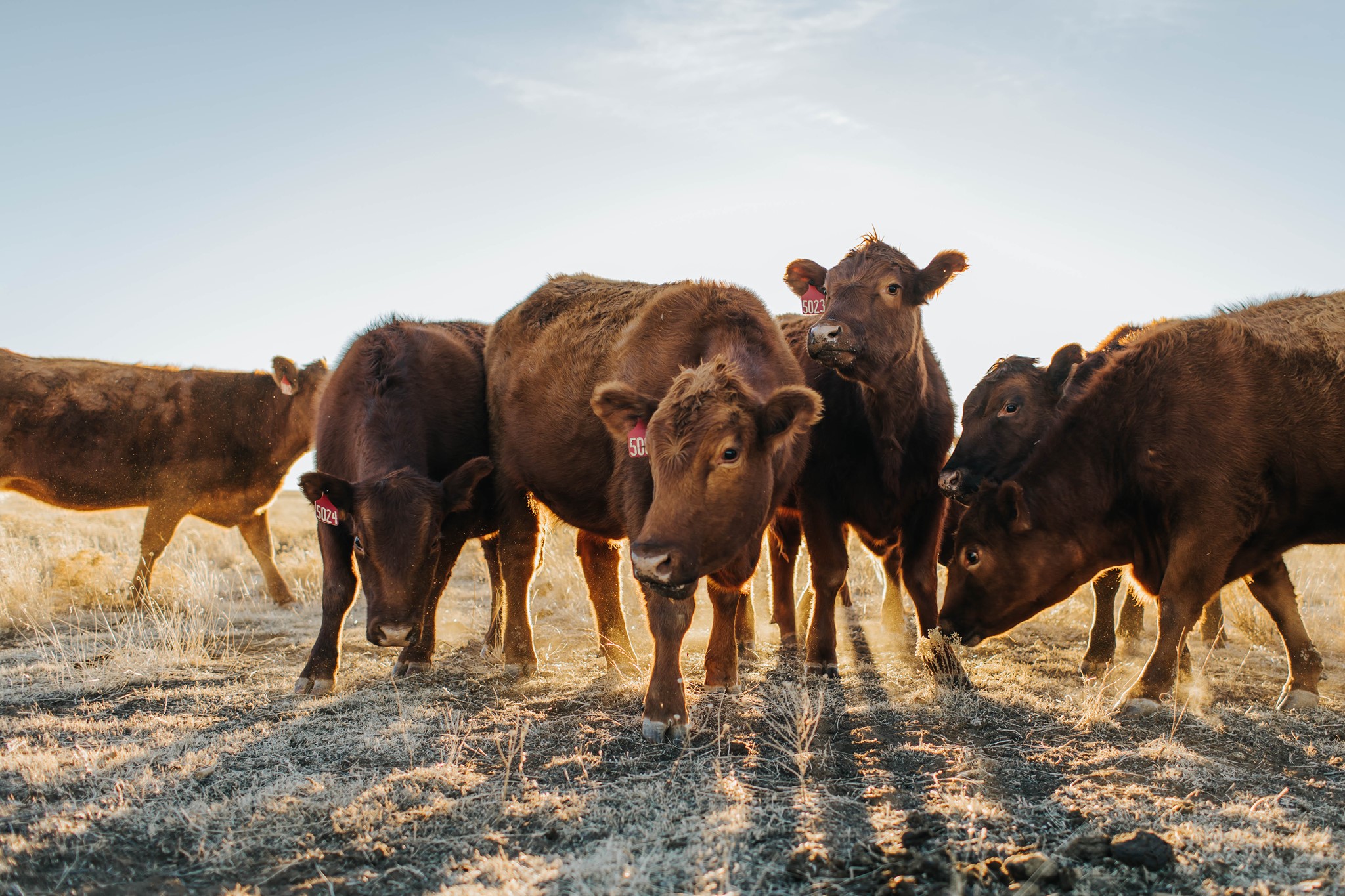 Capital Farm Credit AgriRoots Conference ●  Aug. 31, 2023

Tiffany Dowell Lashmet
Texas A&M AgriLife Extension
Disclaimer
This presentation is for educational purposes only as well as to give general information and a general understanding of the law, not to provide specific legal advice.  This presentation does not create an attorney/client relationship and should not be used as a substitute for the advice of a licensed attorney.
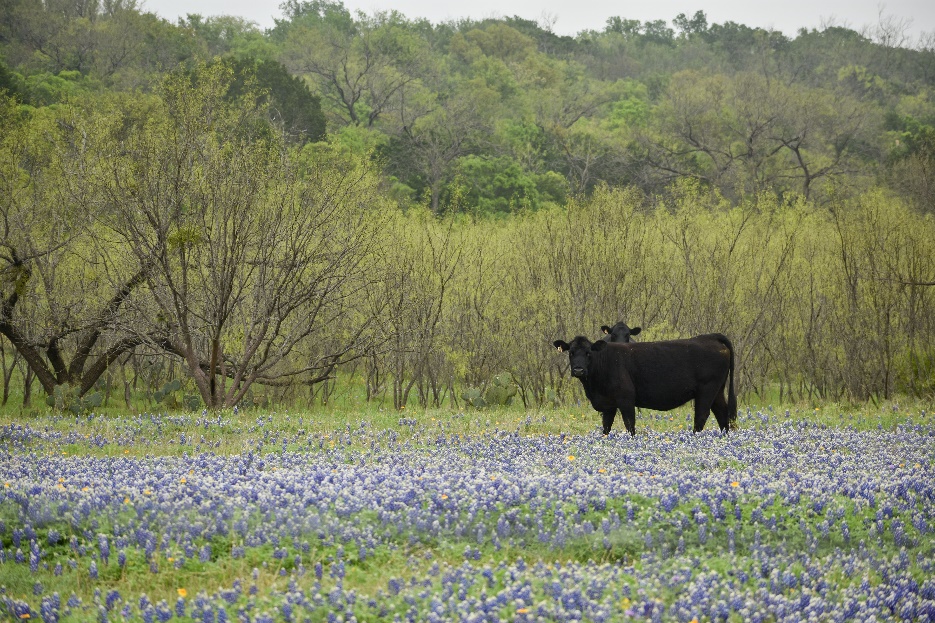 If You Have Nothing in Place…
If you die without a will, the government will determine where your assets go.
The likelihood of disputes among heirs increases.
The probate process will take longer and cost more money.
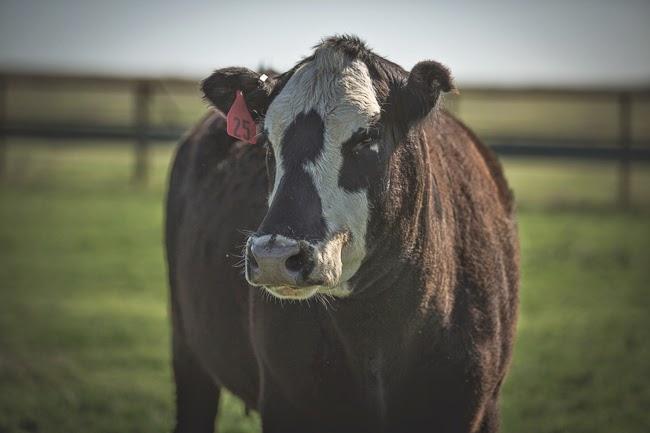 Steps to a Successful Transition
Create a flight plan.
Determine your goals.
Develop a business succession plan.
Develop an estate plan.
Draft & implement your plan—continue to evaluate—revise.








Adapted from: Shannon Ferrell, Oklahoma State University
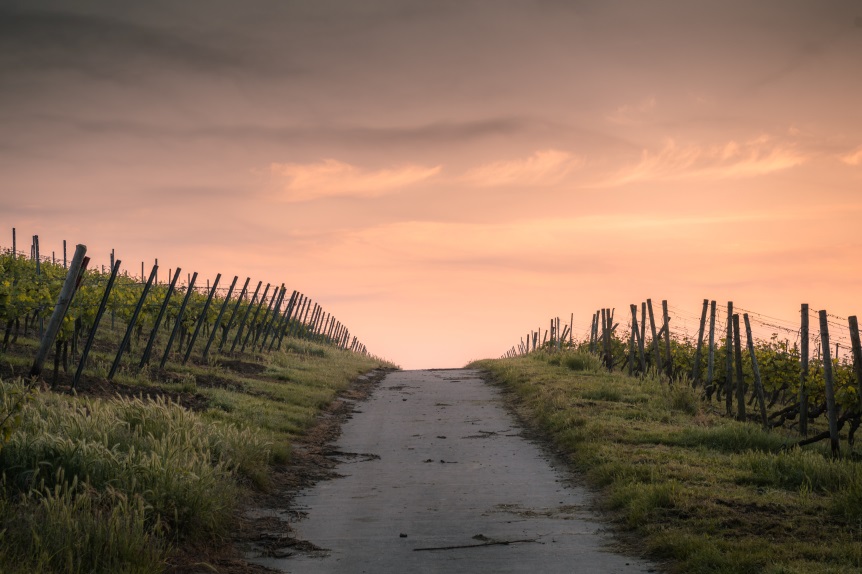 Step 1:  Create a Flight Plan
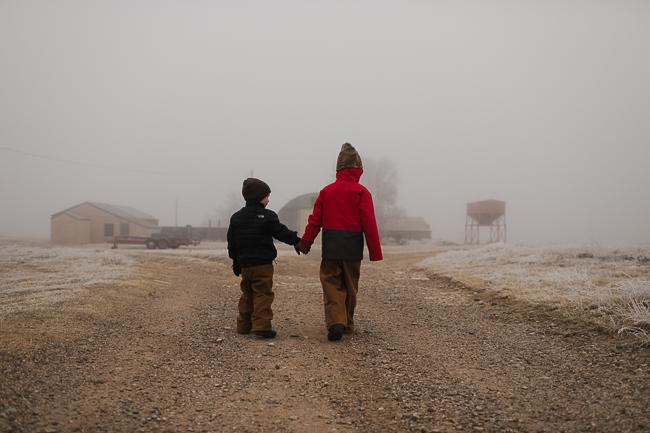 Flight Plan Contents
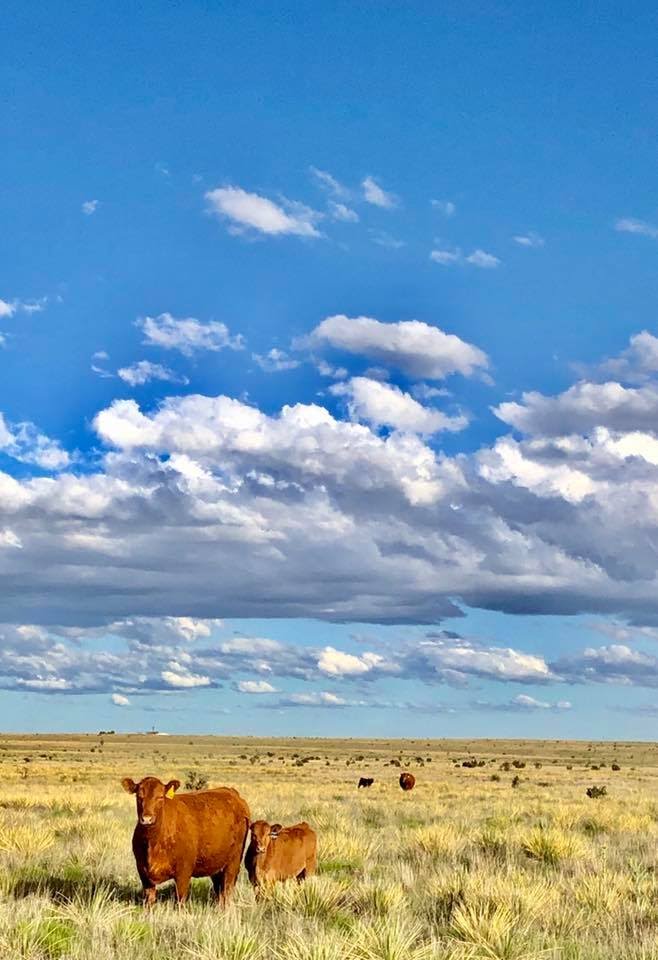 Estate planning documents
IRA/401(k)/Pension/Retirement Plan 
Life insurance policies
Bank account info
Safety deposit box info
Debt info and pay schedules
Health insurance policies
Burial plot location and funeral instructions
Flight Plan Contents (cont.)
Email and computer passwords
Deeds, titles, registrations, leases, royalty documents, water permits, surveys
Birth certificate, marriage licenses, social security cards, military discharge papers
List of personal property, farm assets (structures, equipment, vehicles, land, livestock)
Crop insurance policies and FSA contracts
List of business relationships (attorney, accountant, banker, insurance agent, investment manager, livestock buyers or haulers)
The Gun Safe Lesson
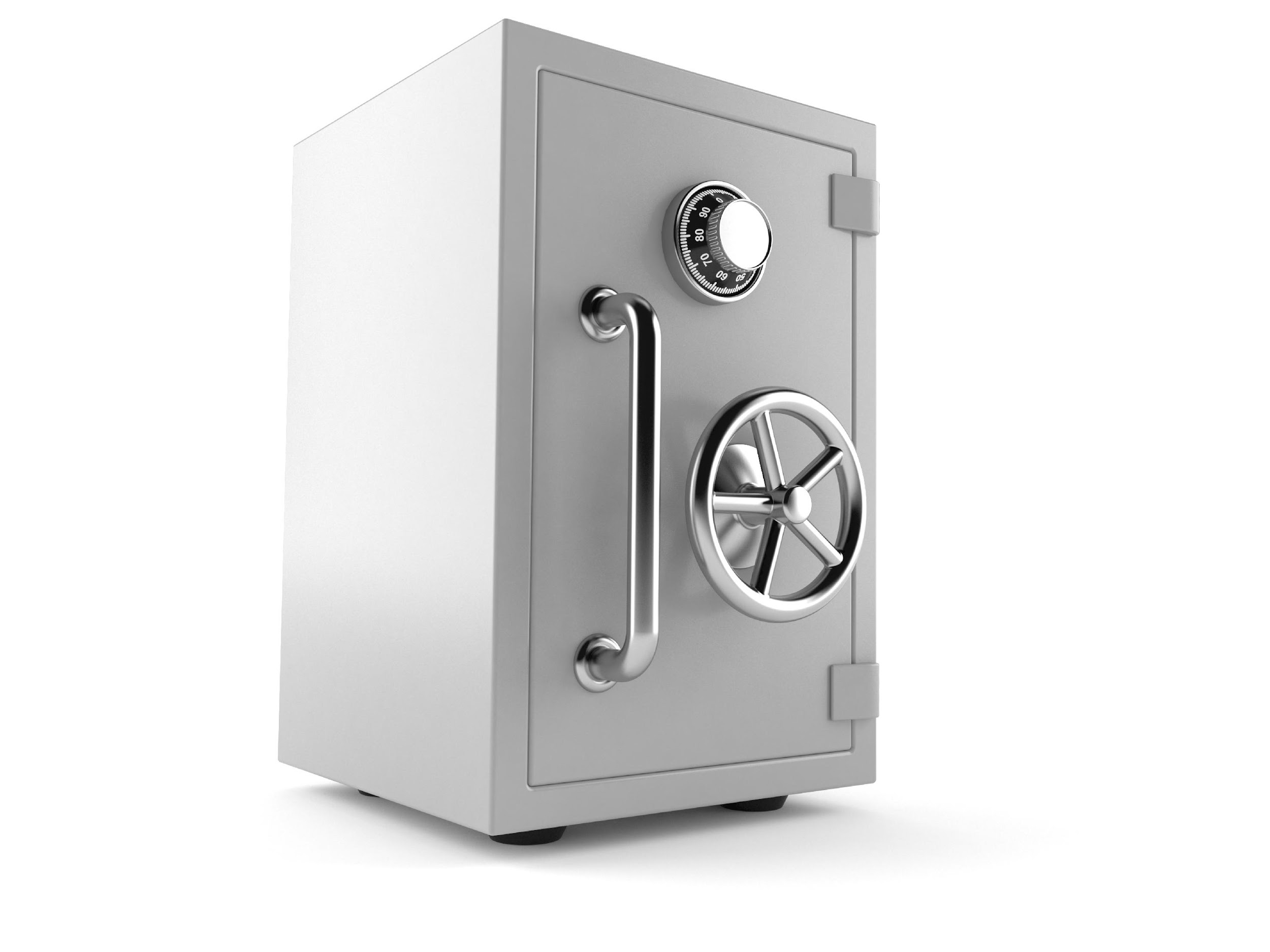 Step 2:  Determine Your Goals
The Family Meeting
I don’t recommend the Uncle Fred approach.
Include all stakeholders.
Determine interests, values, goals, willingness and ability to participate in ongoing business operation.
Consider the best time to do this and know it may be ongoing.
There are family communications specialists and mediators that could be options.
What Is Your Most Important Goal?
Common goals:
Keep the land in the family
Divide everything equally between the kids
Almost never best plan for undivided interests
Keep the land in farming
Keep the greedy daughter-in-law’s hands off the place
Be sure our kids are still talking at the end of this
Determine how to equitably divide the farm if you have on- and off-farm heirs
Do not lose everything we have worked for to taxes
Ensure that mom and dad qualify for Medicaid
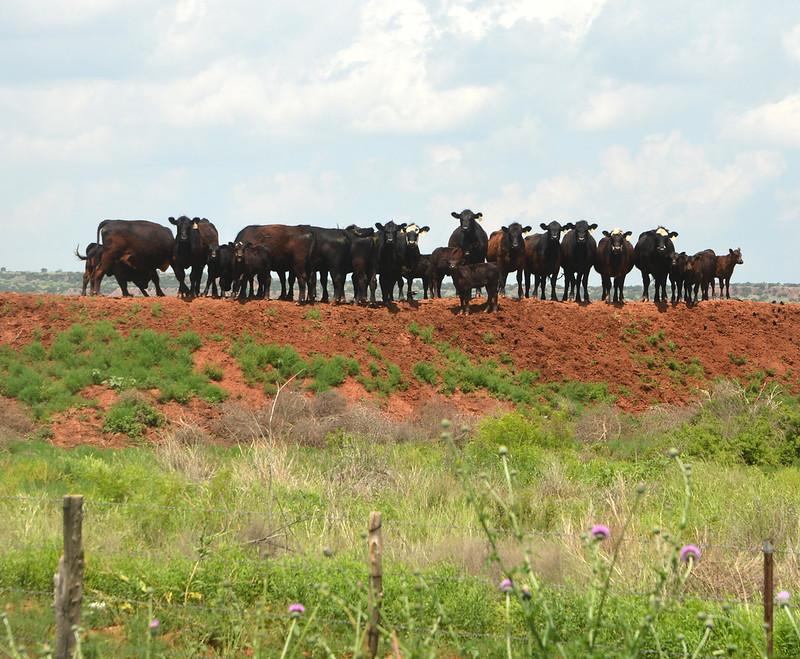 Step 3: Design a Business Succession Plan
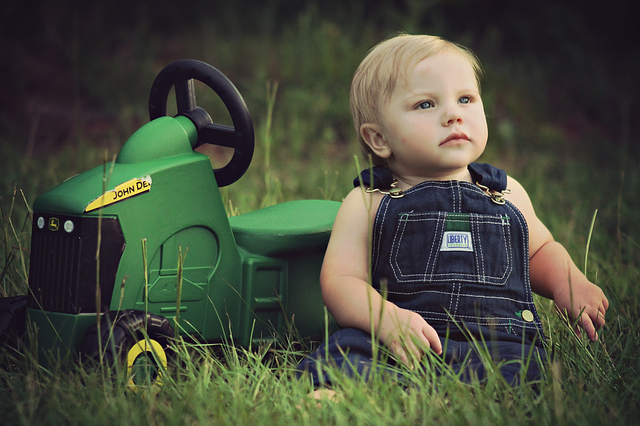 Questions to Consider
How will we ensure the operation continues?

Identify who will be involved in all aspects.

How will new roles be created/existing roles changed?

What type of training, education, experience does the next generation need?

Start training and teaching now!
Business Entity
Use of entities can be a useful succession planning tool.
For example, can allow a family to plan for exit of a member, be prepared in event of divorce, slowly transfer percentage ownership, account for on/off farm heirs.
Lots to consider here as to which is right for your operation.
Lots of other considerations—pros and cons:
Tax consequences (property taxes and income taxes)
Payment limit consequences
Hassle 
Limited liability
Step 4:  Draft Estate Planning Documents
Documents Everyone Needs
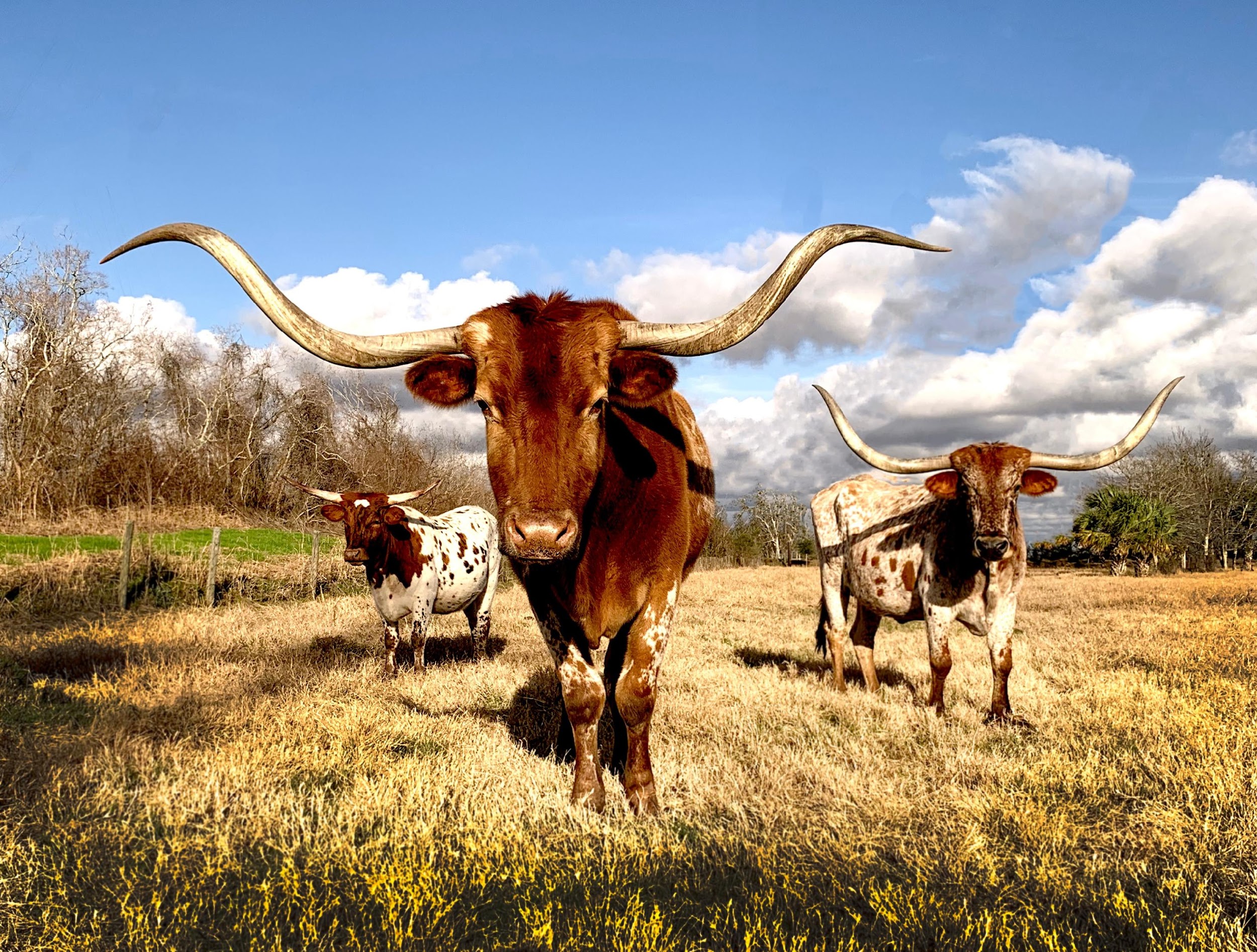 Will
Durable Power of Attorney
Healthcare Power of Attorney
Advanced Directive (“Living Will”)
Will
Document that states how property is distributed at death.
Some assets passed by contract outside of will.
Can be handwritten or typed.
Typed requires two witnesses to signature.
Consider self proving affidavit & independent admin. clause
Important to revise and update
Marriage
Birth of children
Death of family members
Divorce
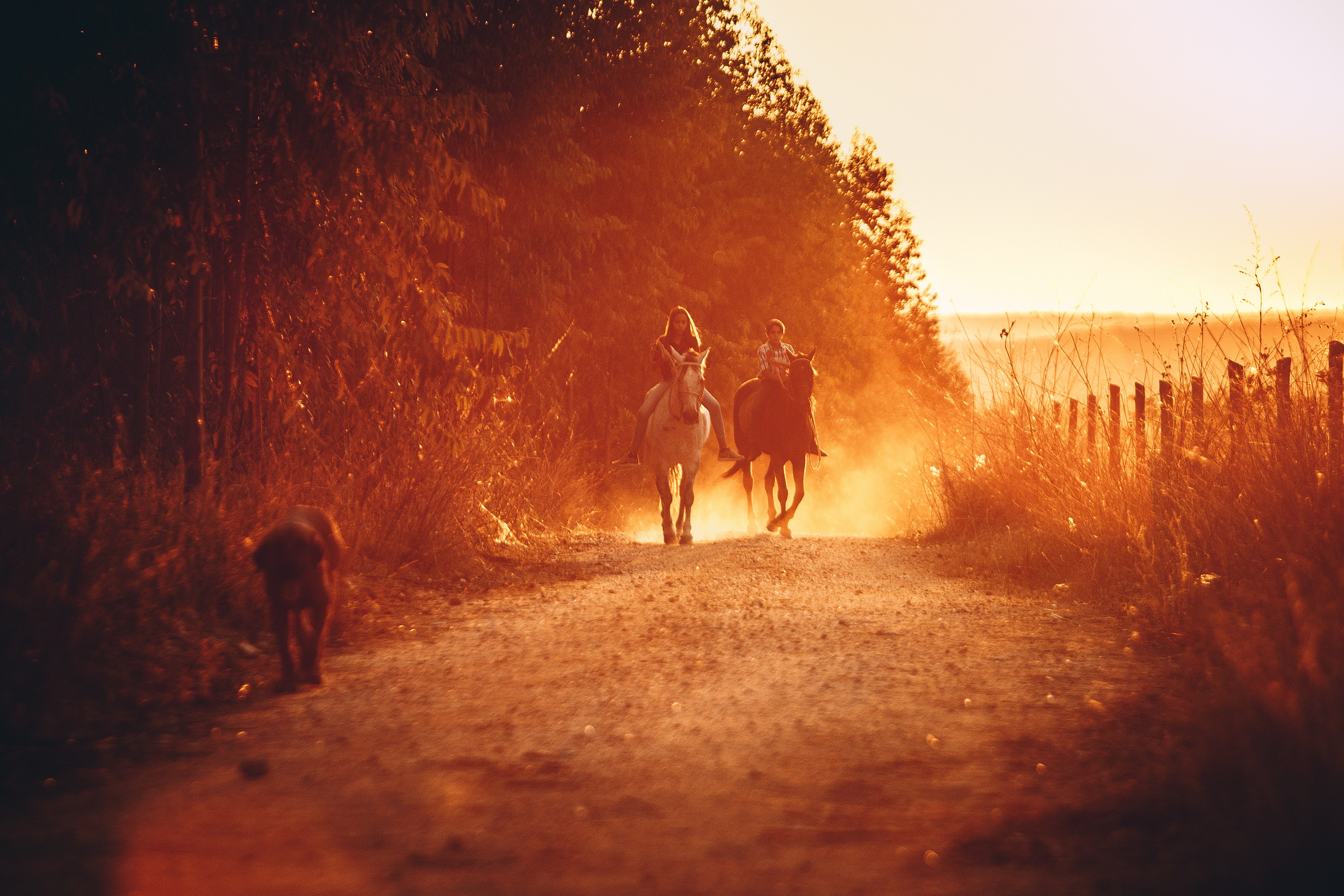 Advanced Healthcare Directive
Instruction to physician to provide or withhold artificial life sustaining procedures in the event of a terminal or irreversible condition.
Sign before 2 witnesses or notary.
Effective when diagnosed.
Give a copy to your doctor, attorney, spouse, & any appointed agent for healthcare decisions.
Statutory sample can be found online.
Texas Health & Safety Code Section 166.033
Medical Power of Attorney
Allows the principal to designate an agent to make medical decisions in the event of incapacitation.
May be notarized or signed by two witnesses.
Effective when doctor certifies you are unable to make decisions.
Statutory form available online.
Texas Health & Safety Code Sections 166.163 and 166.164.
Durable Power of Attorney
Principal gives authority to agent to manage property on principal’s behalf.
Principal can select powers and include limits.
Must be notarized. 
Can become effective upon signing or when incapacitation occurs.
Ends at death or appt. of guardian.
Statutory form available online
Texas Probate Code Section 490
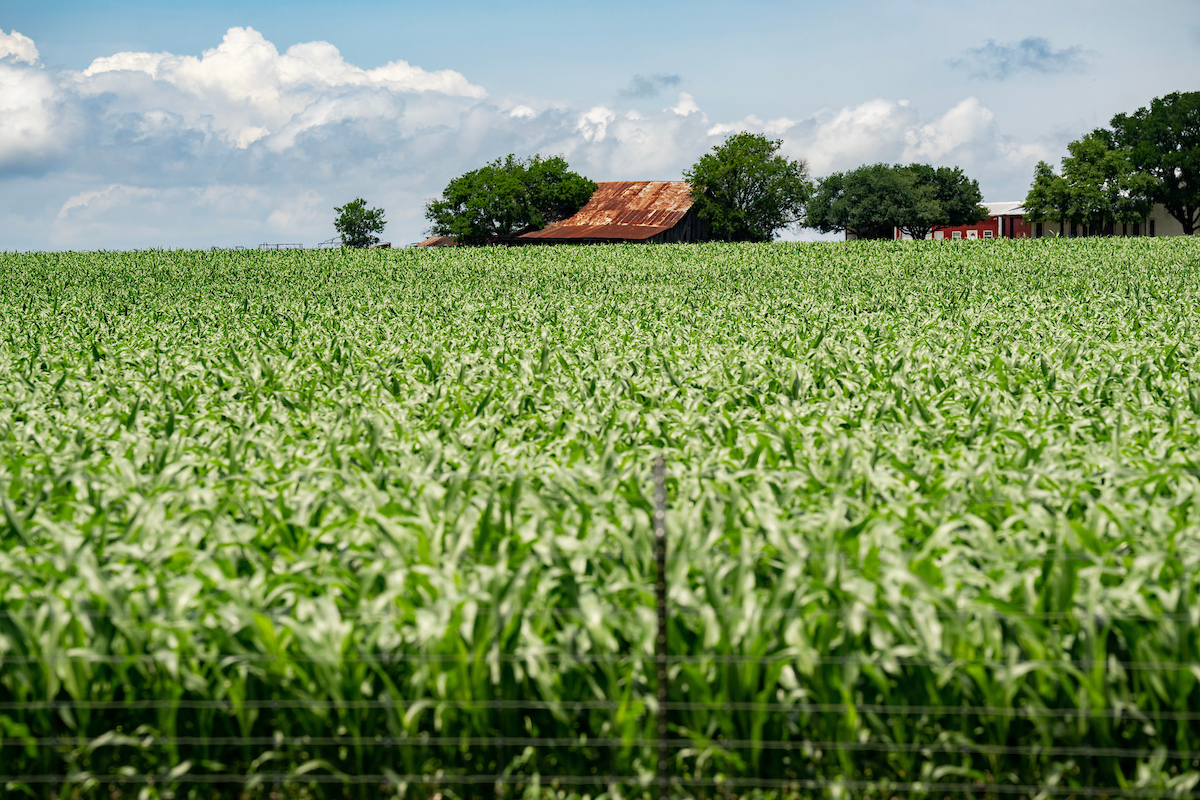 Documents You May Need
Trust
Out of hospital Do Not Resuscitate Order (DNR)
Document providing for care of dependent(minor or special needs adult)
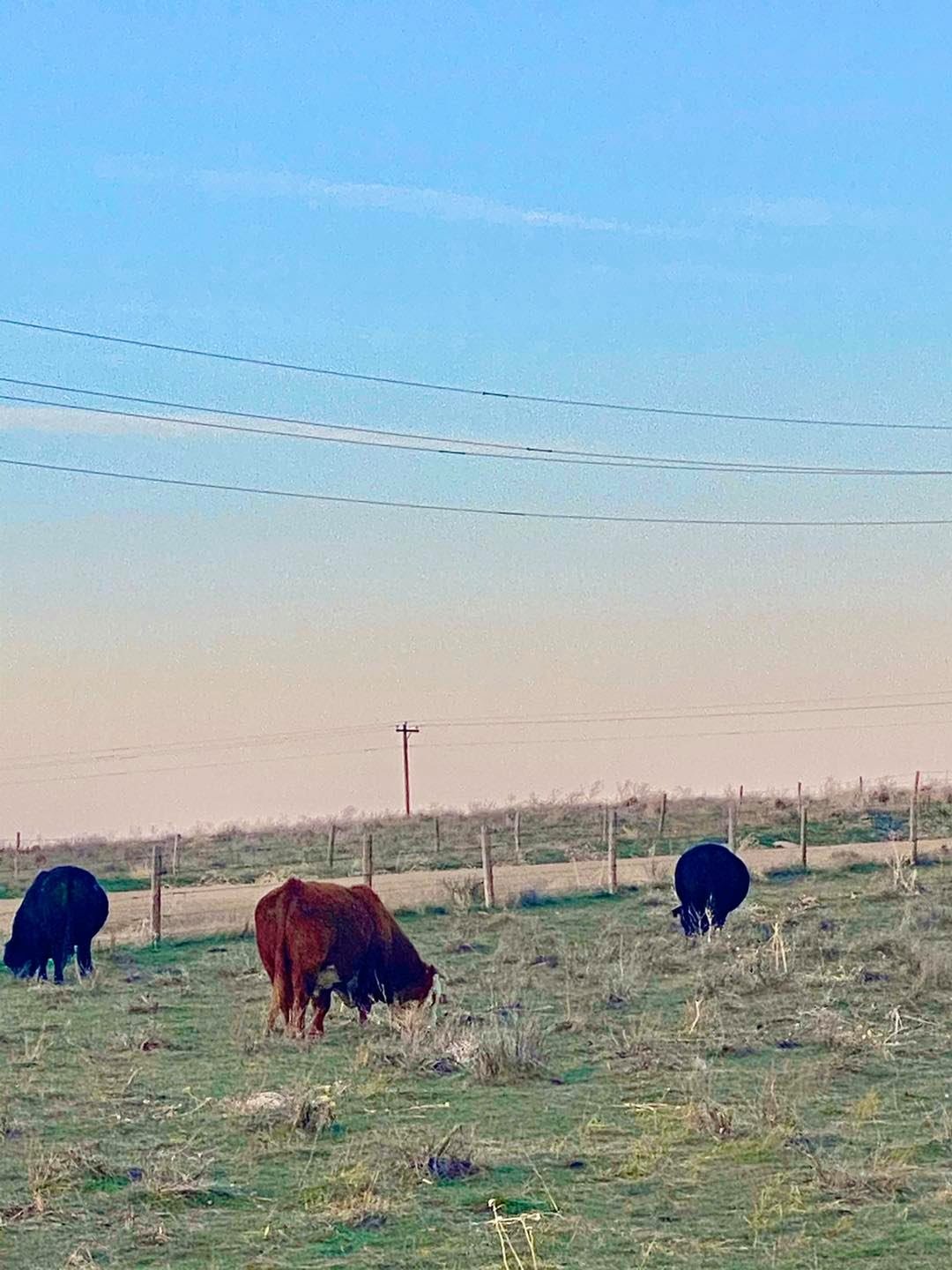 Step 5: Draft & Implement the Plan
Attorney
Accountant
Assemble the Team
Banker
Family
Continue to Evaluate and Revise
Keep talking through the plan with  your family members in case there  are any changes.
Yearly review of plan, documents, beneficiaries.
Review after major life events:
Death
Divorce
Birth
Purchase/sell property
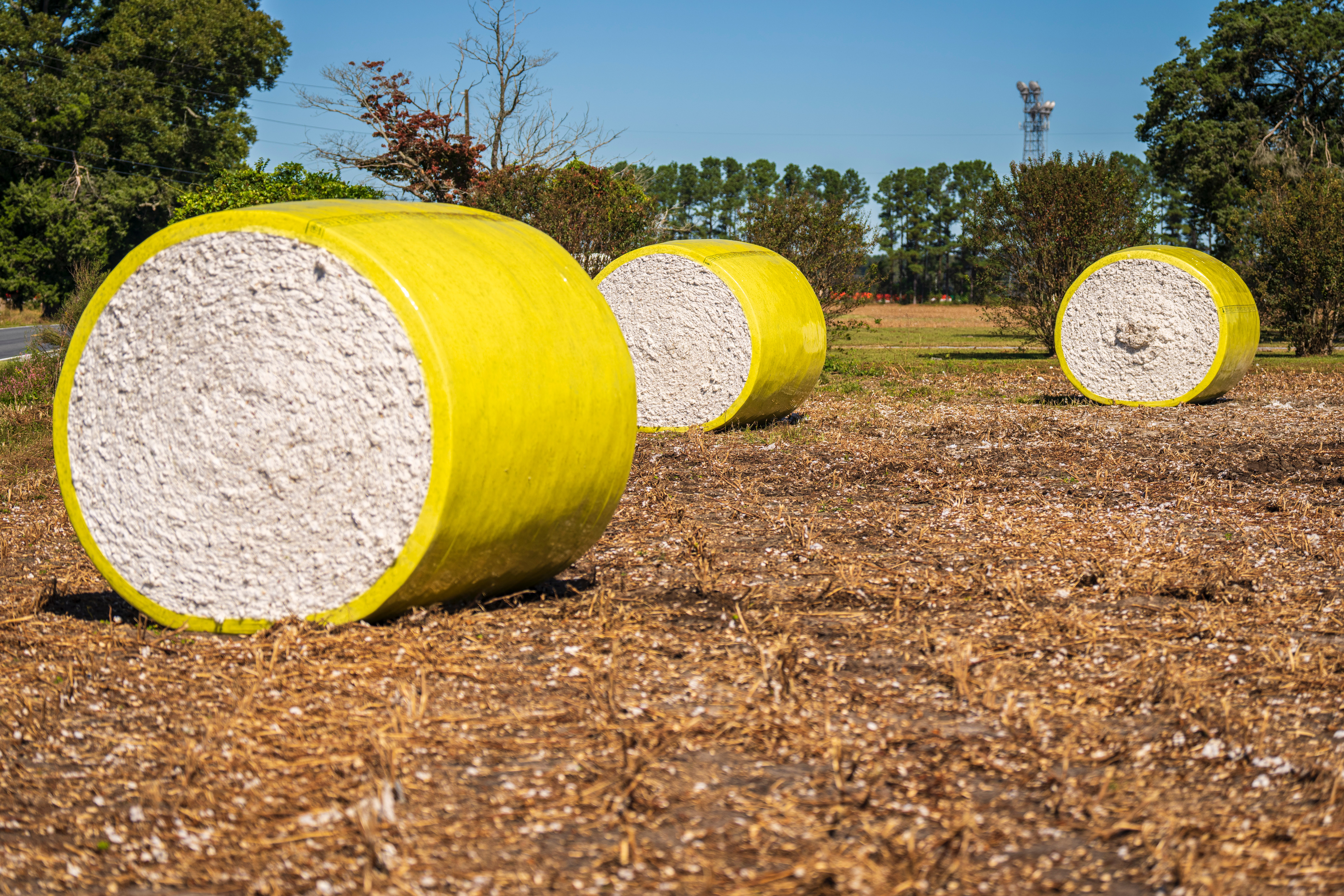 Additional Resources
Texas Corn Producers Successful Succession videos
https://texascorn.org/growing-opportunities/successful-succession/
“Getting Your Farm & Family Affairs in Order” from the Ohio State University
AGNR.OSU.EDU
“Farm Transitions” from Oklahoma State University
AGECON.OKState.EDU/FarmTransitions
Farm Journal Legacy Project
AGWEB.COM/Farm-Business/Succession-Planning
Ag Decision Maker from Iowa State University
Extension.IAState.EDU/AGDM/WDBusiness.HTML
Annie’s Project
AnniesProject.ORG/Resources
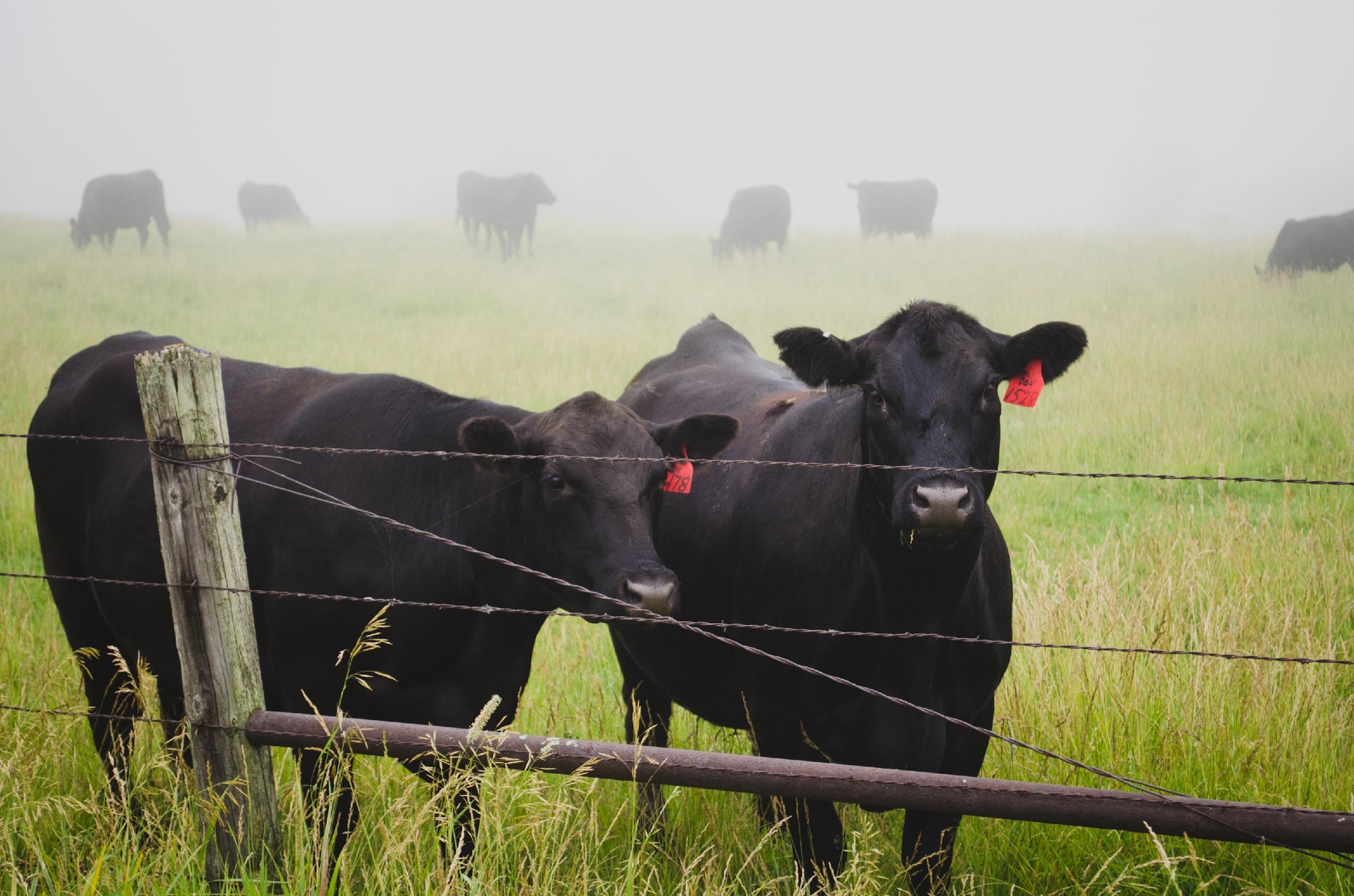 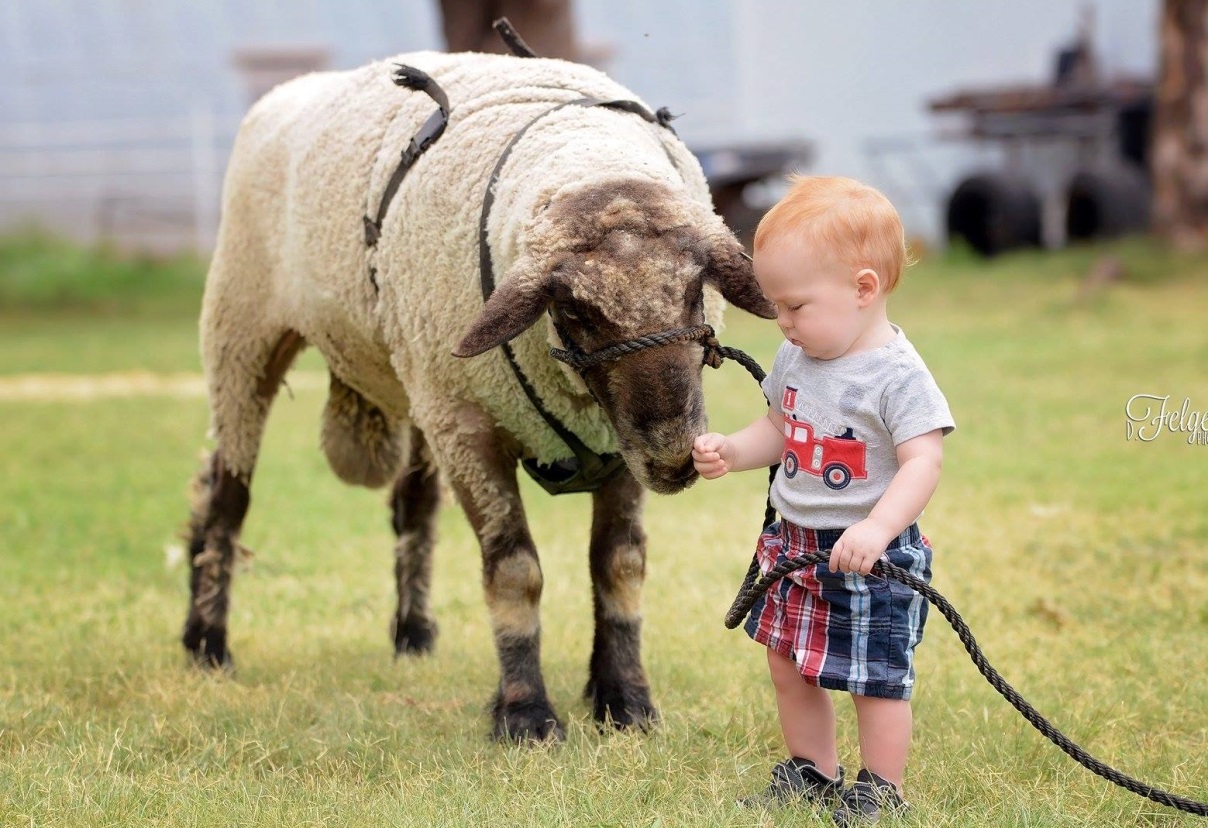 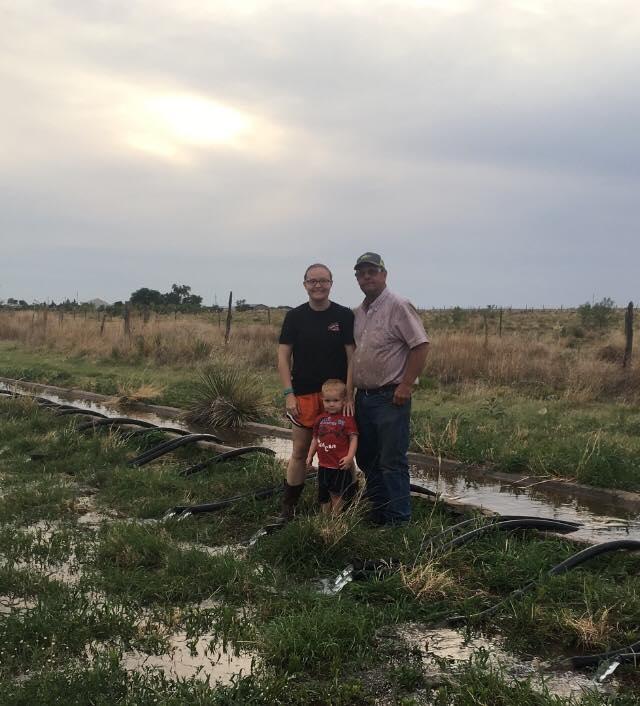 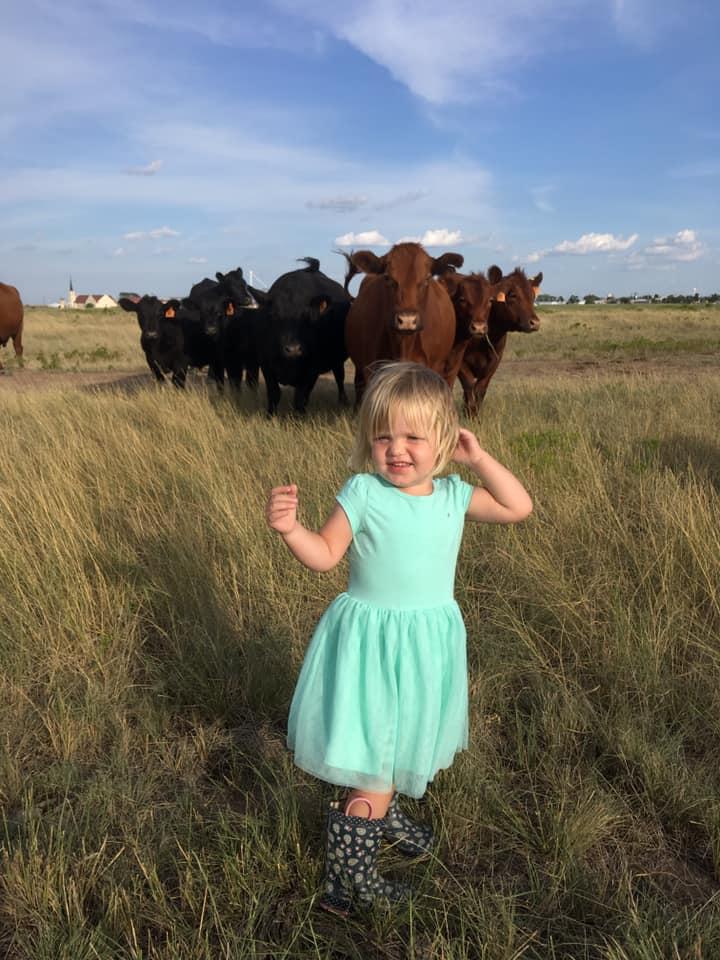 Why Go Through the Hassle?
Thank you!
Tiffany Dowell Lashmet806.677.5681 | tdowell@tamu.eduTwitter: @TiffDowellFacebook: Texas Agriculture LawAgriLife.org/TexasAgLawAgLaw.Libsyn.com
Stephanie Fryer940.689.9175 Stephanie.Fryer@CapitalFarmCredit.com
CapitalFarmCredit.com